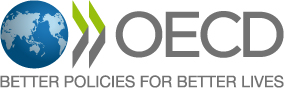 Budget TransparencyA New, Global Toolkit
Ronnie Downes
Deputy Head – Budgeting and Public Expenditures, OECD

Moscow, June 2017
Overview
Budget Transparency – The OECD’s approach

Why a toolkit? 

The content and the structure of the toolkit

Next steps for Budget Transparency
Transparency – a simple concept…
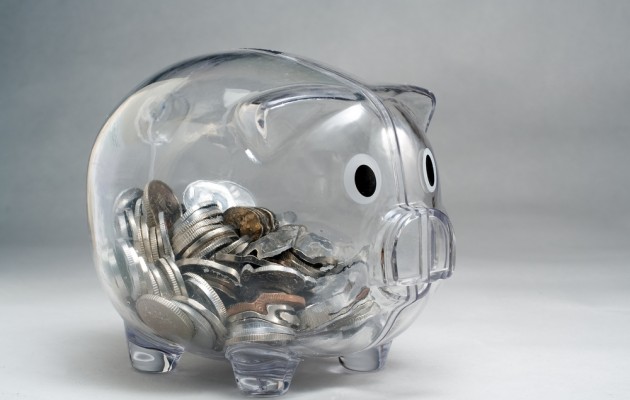 Transparency – a complex concept
Of what?
Revenues
Expenditures
Processes
Plans
Performance
Risks


To whom?
Citizens
Peers
Int’l bodies
Markets




For what?
Participation
Trust
Confidence
Better decisions
Impacts
[Speaker Notes: [translation notes: “of what” means “what are we being transaprenct about? What is the subject matter”
“to whom” i.e. to whom are we being transparent”
“for what” i.e. “for what purpose, why?”
“int’l bodies” means international bodies]]
OECD’s starting point
“Openness about policy intentions, formulation and implementation”
Budget reports (7 in total)
Specific disclosures
Non-financial assets
Contingent liabilities
Integrity & accountability
Audit
Parliamentary scrutiny
Public availability on internet
Promote public understanding
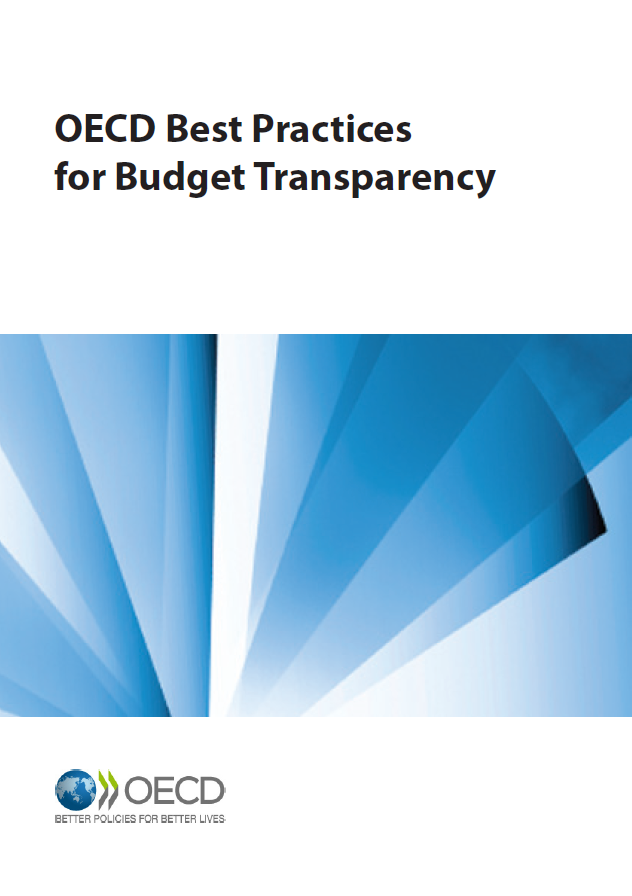 OECD’s Budgetary Governance Recommendation
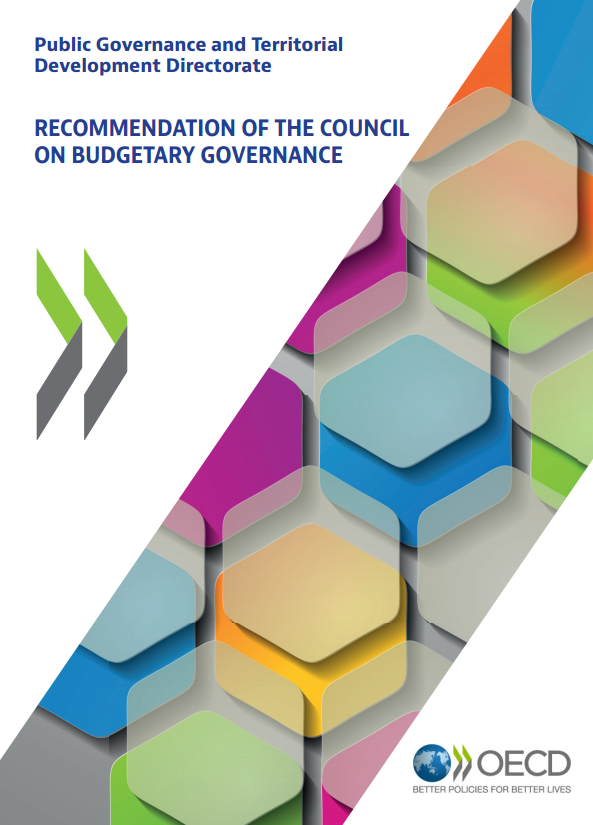 10 budget principles
Transparency and accessibility
Inclusive, participative and realistic debate 
Link to Open Data 
Link to Fiscal risk
Link to Audit and Control
The G20 Context
Background of G20 Anti-corruption Working Group (ACWG):Implementation Plan 2015-16
“Promoting greater budget transparency and fiscal openness plays an important role in anti-corruption efforts, including by deterring illicit diversions of public money by corrupt officials and promoting good governance”
“Promoting greater budget transparency and fiscal openness has important links to the G20 resilience agenda, including by fostering greater public confidence in the stability and soundness of public finances.” 
“develop a G20 practical toolkit on budget transparency”
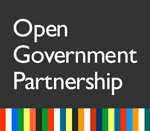 Do we need more rules for budget transparency?
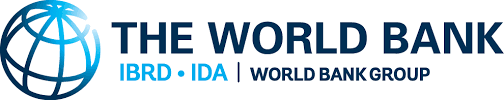 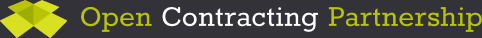 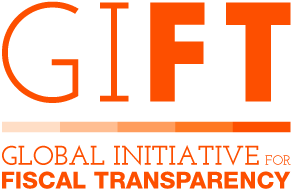 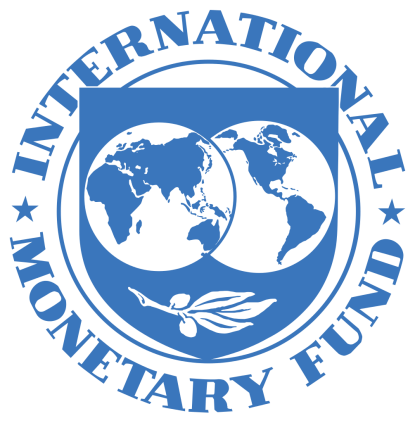 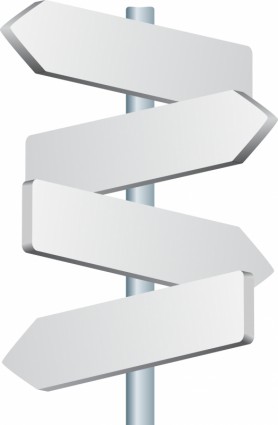 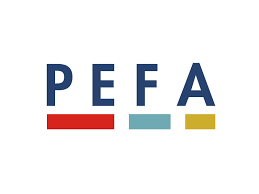 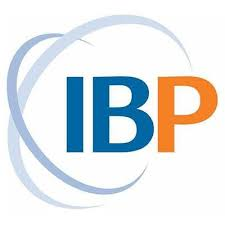 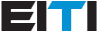 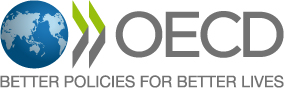 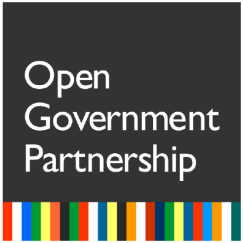 [Speaker Notes: [no need for translation except for Slide Title]]
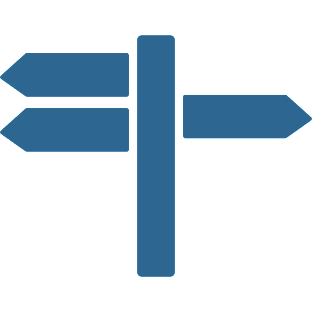 3 useful roles for a “toolkit”
Help to self-assess level of budget transparency, and to plan and implement transparency-focused reforms

Reinforce key messages by bringing together the insights of the international community of budget transparency

Provide a gateway to resources that are already available across the international community
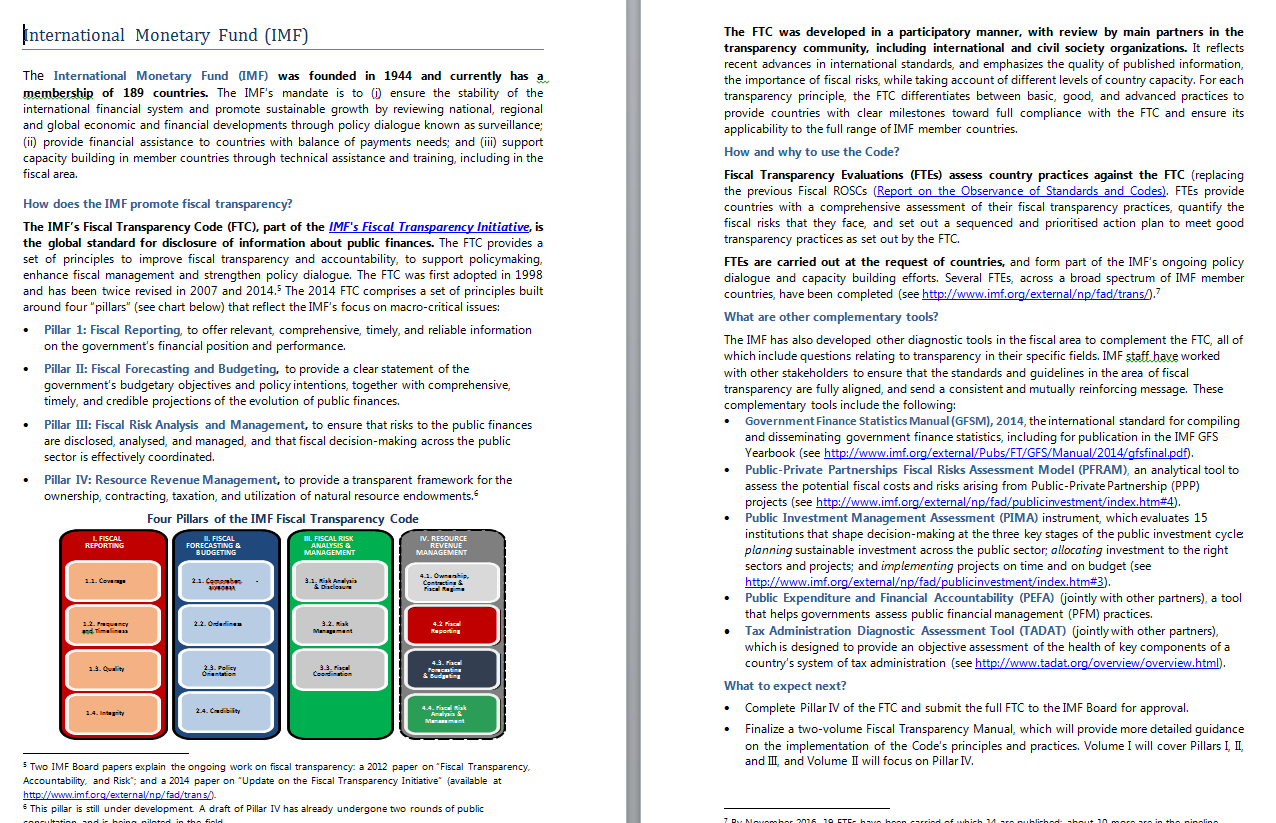 [Speaker Notes: [no need for translation – this slide is for “illustrative” purposes, it is not intended to be read]]
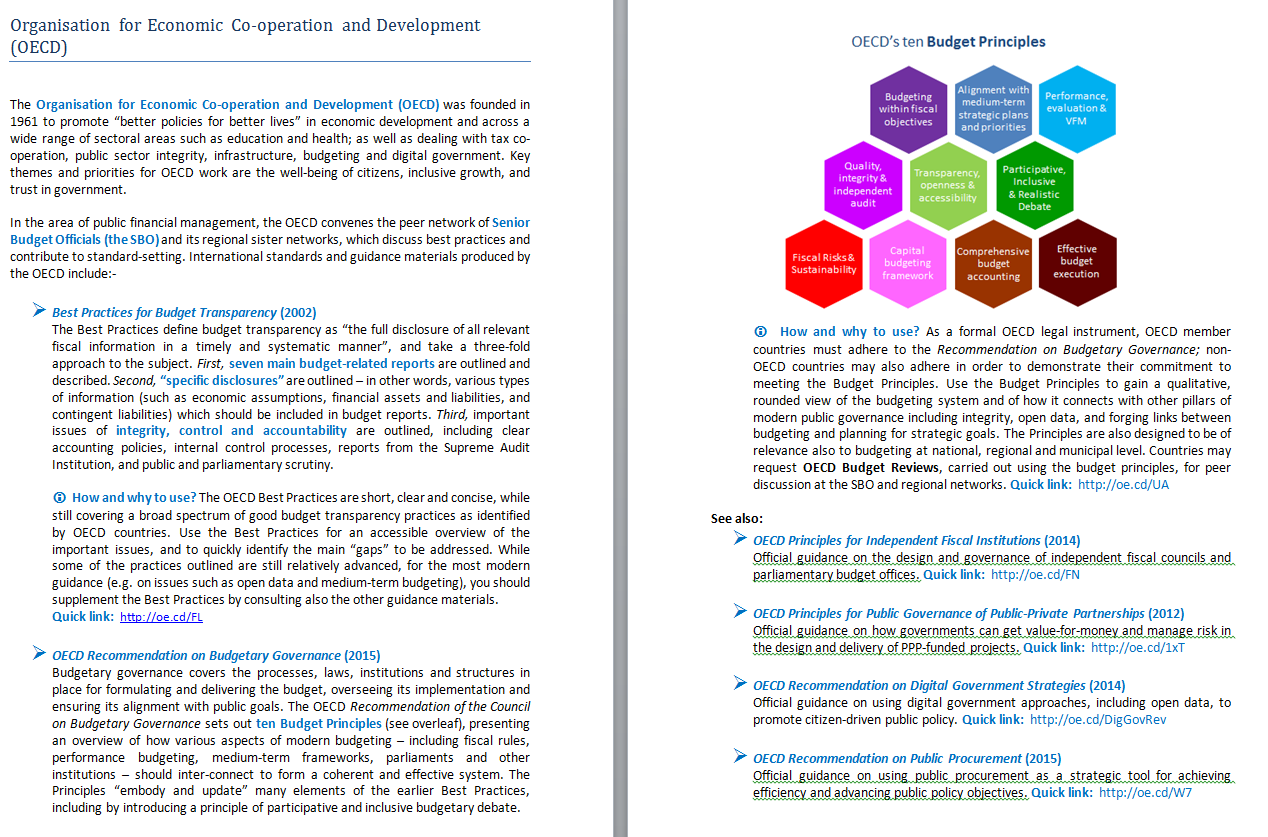 [Speaker Notes: [no need for translation – this slide is for “illustrative” purposes, it is not intended to be read]]
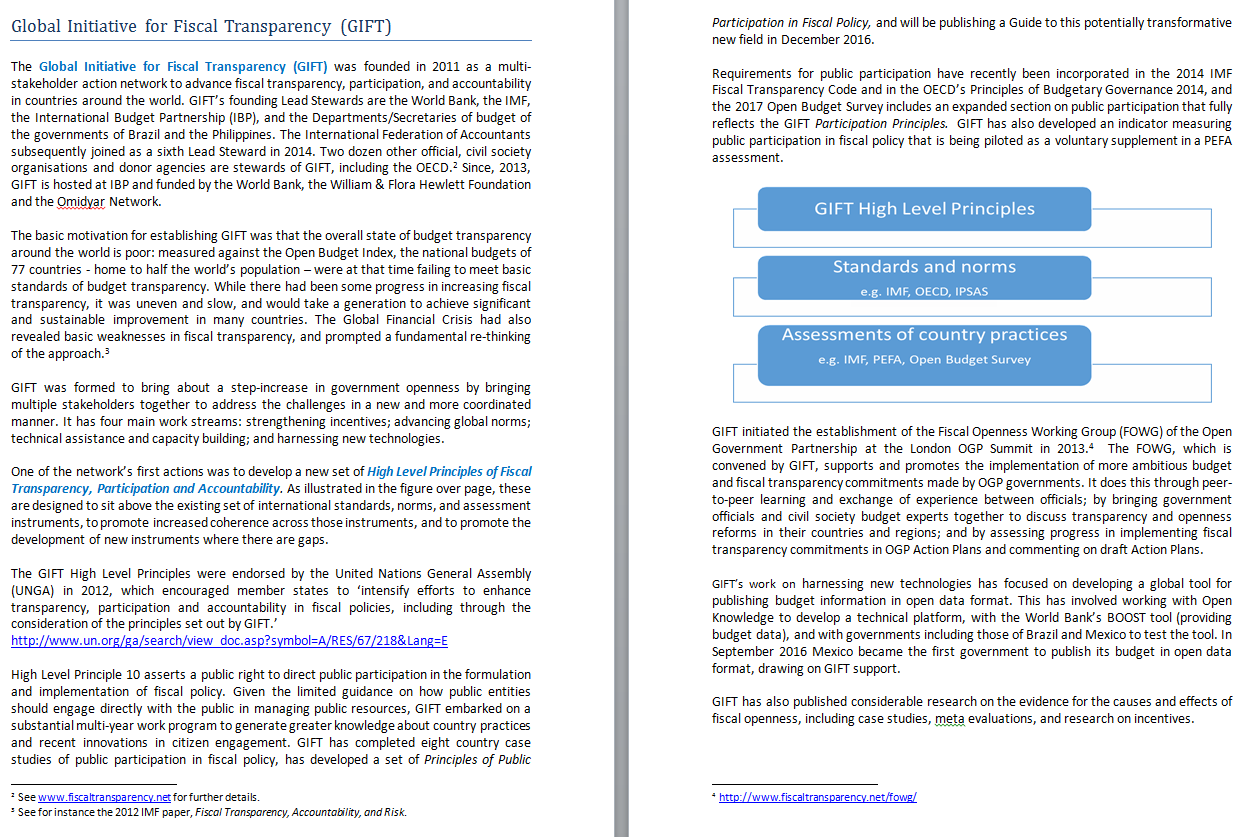 [Speaker Notes: [no need for translation – this slide is for “illustrative” purposes, it is not intended to be read]]
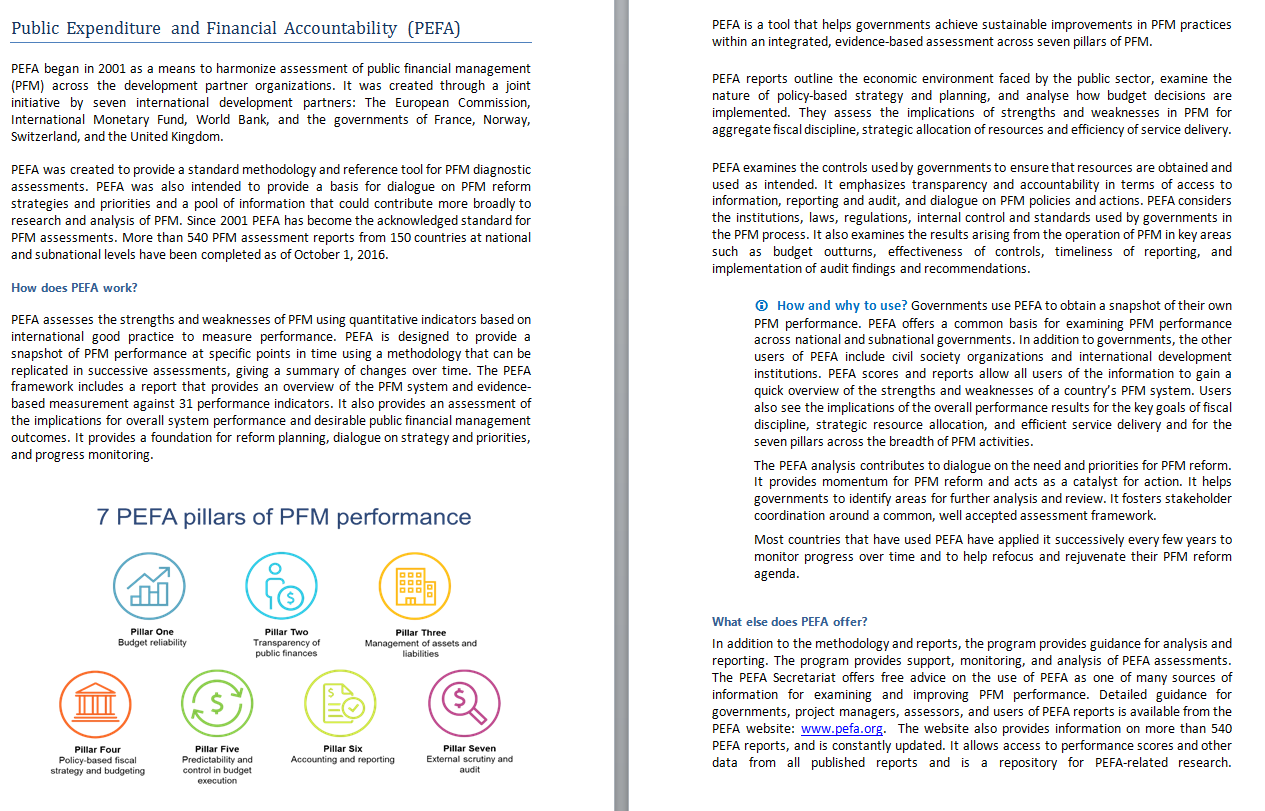 [Speaker Notes: [no need for translation – this slide is for “illustrative” purposes, it is not intended to be read]]
Structured in five institutional spheres
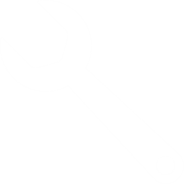 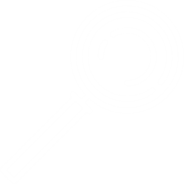 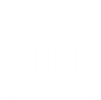 A
B
C
D
E
F
G
H
I
J
K
L
M
Making the budget more inclusive and participative
Including the right financial information in budget reports
Benefiting from parliamentary engagement and scrutiny
Supporting parliamentary capacity
Management and internal control of public money
Supporting the role of the Supreme Audit Institution
Designing effective Independent Fiscal Institutions
Making the budget accessible to the public
Using open data to support budget transparency
Opening up public contracting and procurement
Revenues and expenditures in resource endowments
Infrastructure governance for integrity, VFM and transparency
Providing useful budget reports
during the annual cycle
Parliamentary
Involvement
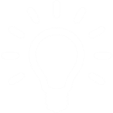 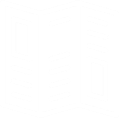 Government 
Reporting
Independent 
Oversight
Budget Transparency
Toolkit
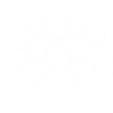 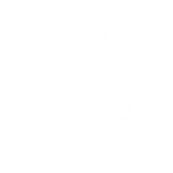 Openness and
Civic Engagement
Interaction with the 
Private Sector
Structure of the Chapters
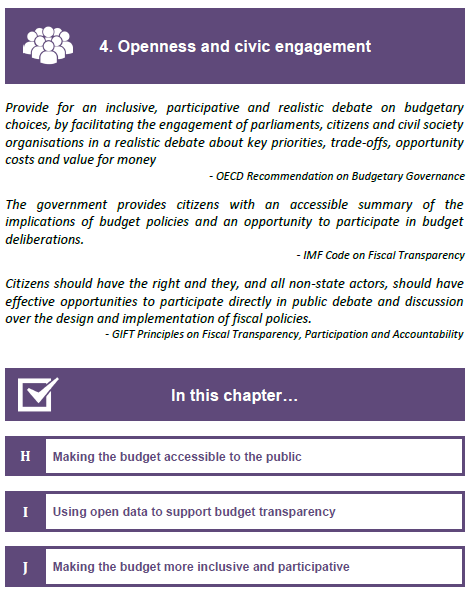 Colours and icons for easy navigation within the document.
Quotes from publications of leading institutions in the area to highlight the relevance of the topic
Overview of the chapters content
[Speaker Notes: [only the green text needs to be translated]]
Structure of the Chapters
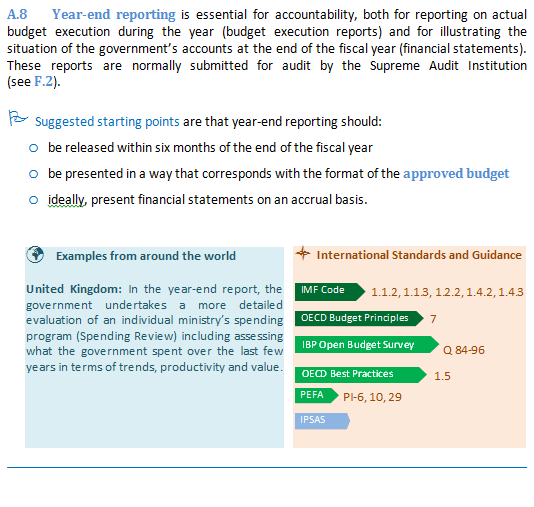 Topic summary
Suggested Starting Points
Country examples

and

“Signposts” to international standards
[Speaker Notes: [only the green text needs to be translated]]
Some benefits of this approach?
Over-riding principle: simple and user-friendly
While remaining faithful to underlying standards
Comprehensive coverage of budget transparency
First time all of these diverse aspects have been “signposted”
Toolkit: Roles of diverse institutions, sectors 
Purposes:  transparency, accountability, anti-corruption
Practical guidance to put transparency into practice
Country examples – links to Code, Principles, PEFA etc
What’s next?
How Project has benefited from much feedback
International organisations
SBO networks
Final document now ready to be published
Will be maintained / updated on collaborative principles
How to use? 
Self assessment by countries, institutions
Education, capacity development of practitioners

OECD Open Government tools
Transparency  Accessibility  Participation?
Are budgets yet fully transparent?
Fiscal risks   -- State corporations    -- Long-term “holes”
Are budgets yet fully accessible?
Bureaucratic  -- technical  -- open data  -- lag times
What are the different models and limits of “participation?”
“THIS IS PARLIAMENT’S ROLE” – so get them more involved
“LISTEN & RESPOND DIRECTLY TO CITIZENS” – Swiss model
“CSOs CAN MEDIATE CITIZENS’ CONCERNS” – Social partnership
“OPEN GOVERNMENT MEANS OPEN DATA” – let citizens and CSOs find their own way – make their own paths

Country-specific solutions versus international norms
[Speaker Notes: [translation notes: “mediate” here means “channel, convey, represent” citizens views
CSOs – civil society organisations]]
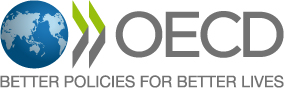 Thank you for your attention!
Contact:ronnie.downes@oecd.org